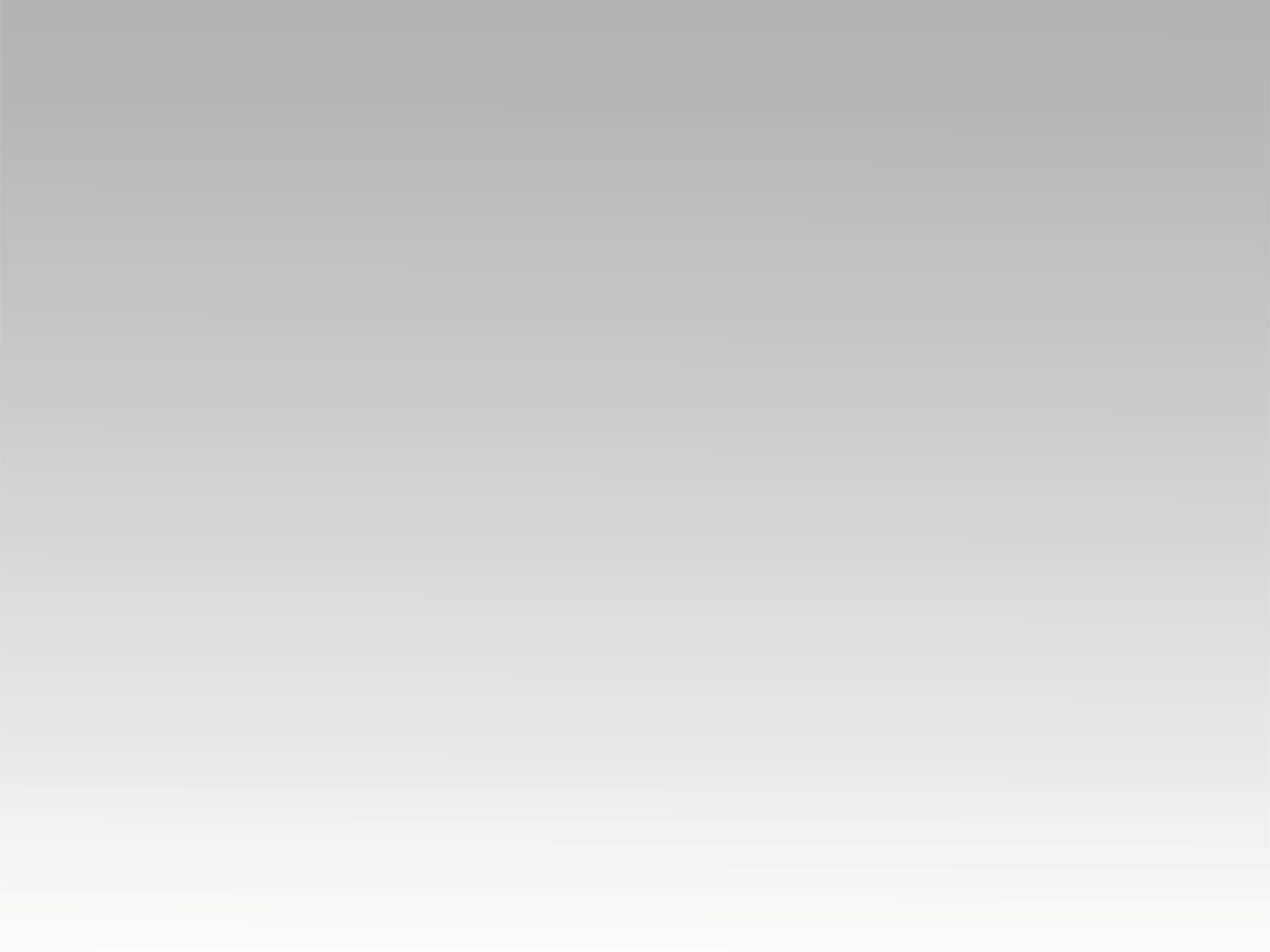 تـرنيــمة
أتمنى لو أكون
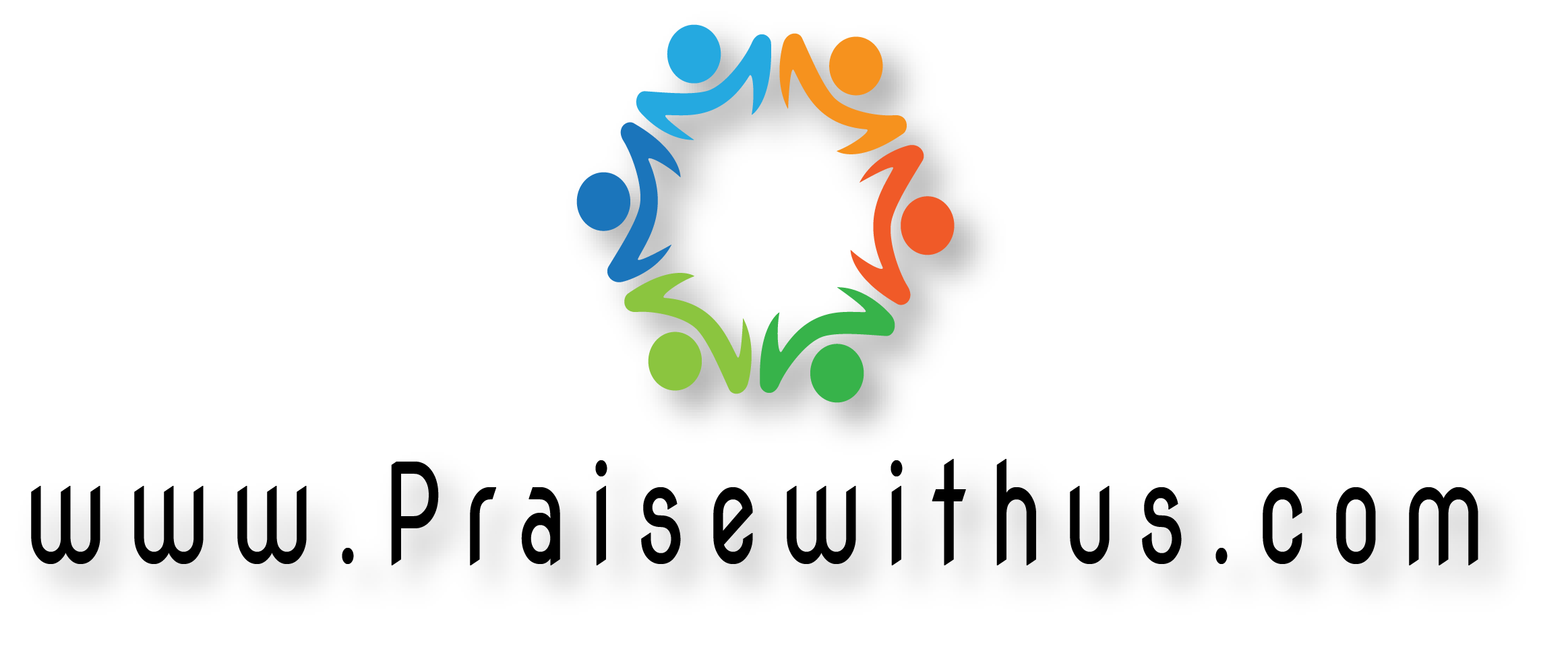 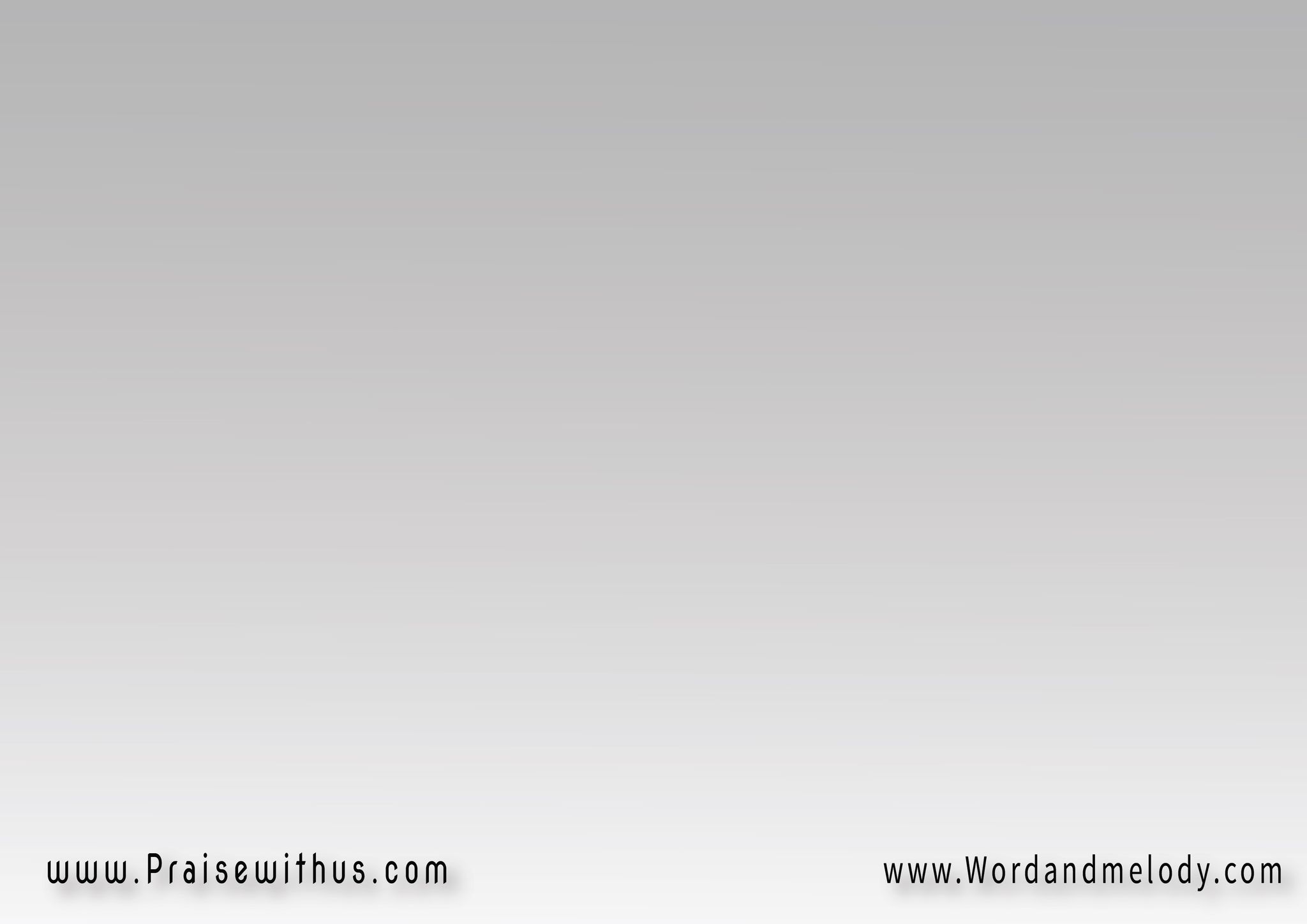 1- 
(أتمنى لو أكون 
زي خروف صغير
حواليَّ نجوم الكون 
وملاك أبيض منور)2
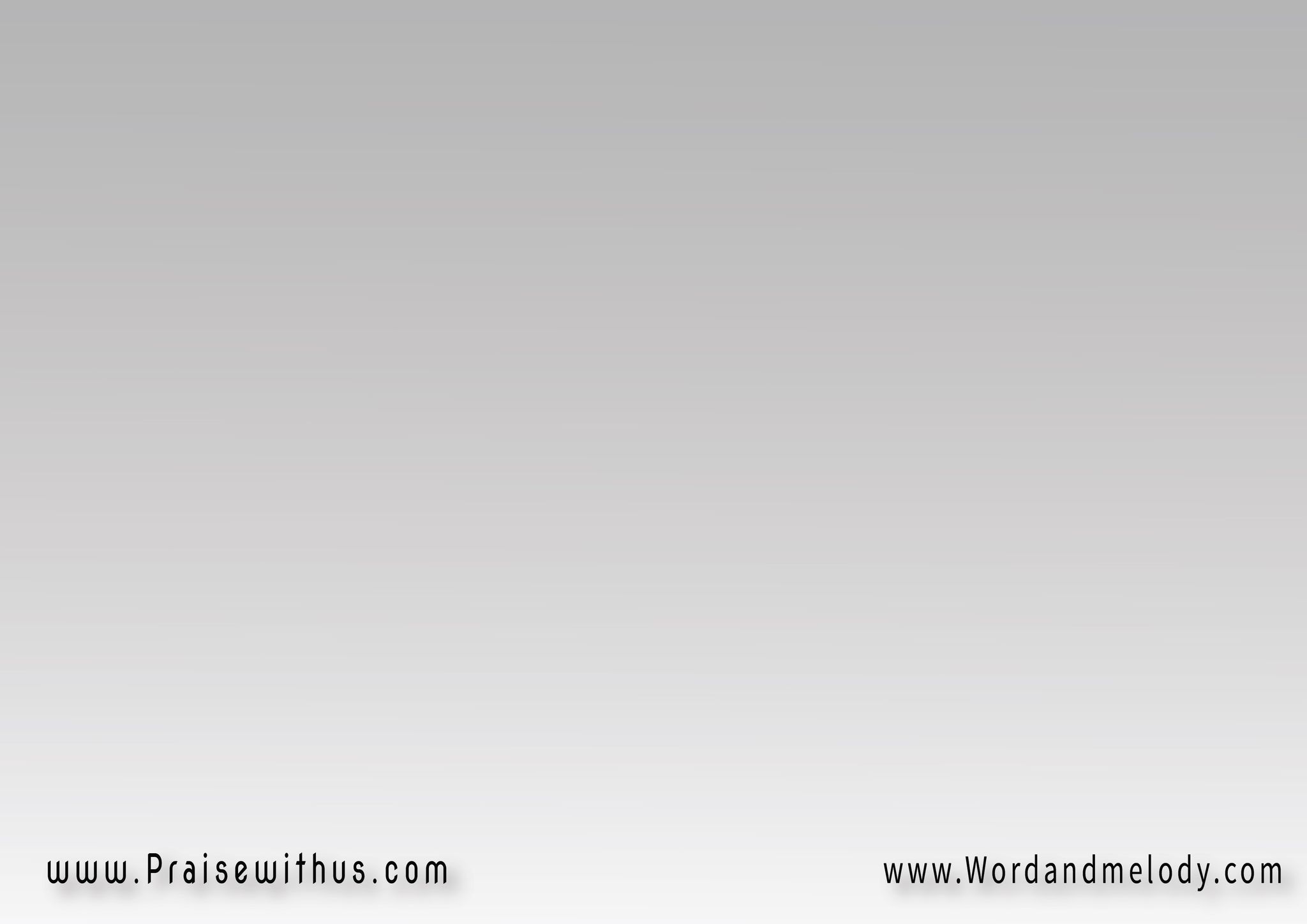 القرار :
(ويسبح قلبي معاه 
ويا الخرفان والرعاة)2
المجد لله في الأعالي
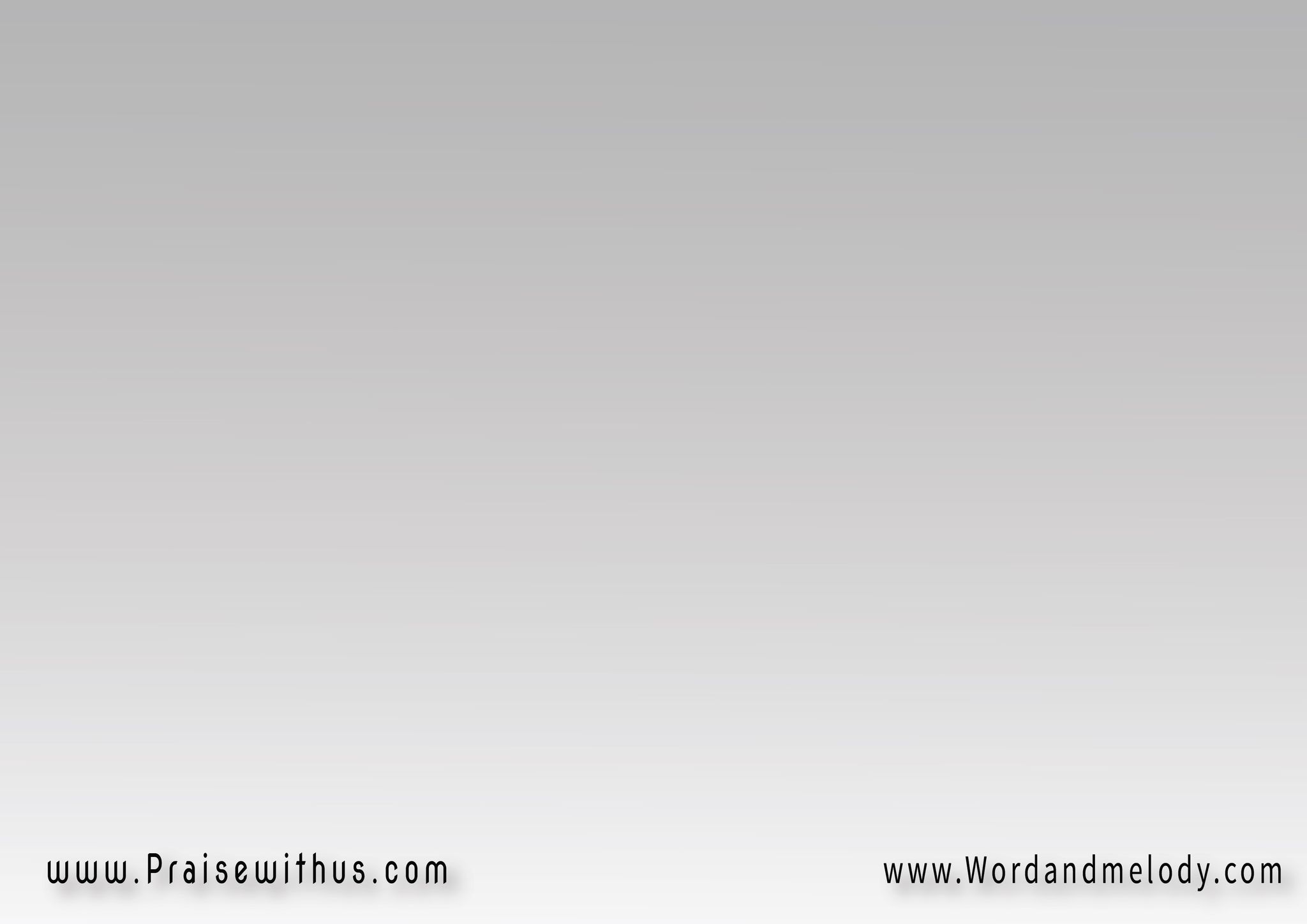 2- 
(أتمنى لو أكون 
زي الراعي السهران
والليل حواليَّ يهون 
ومعايا ملاك فرحان)2
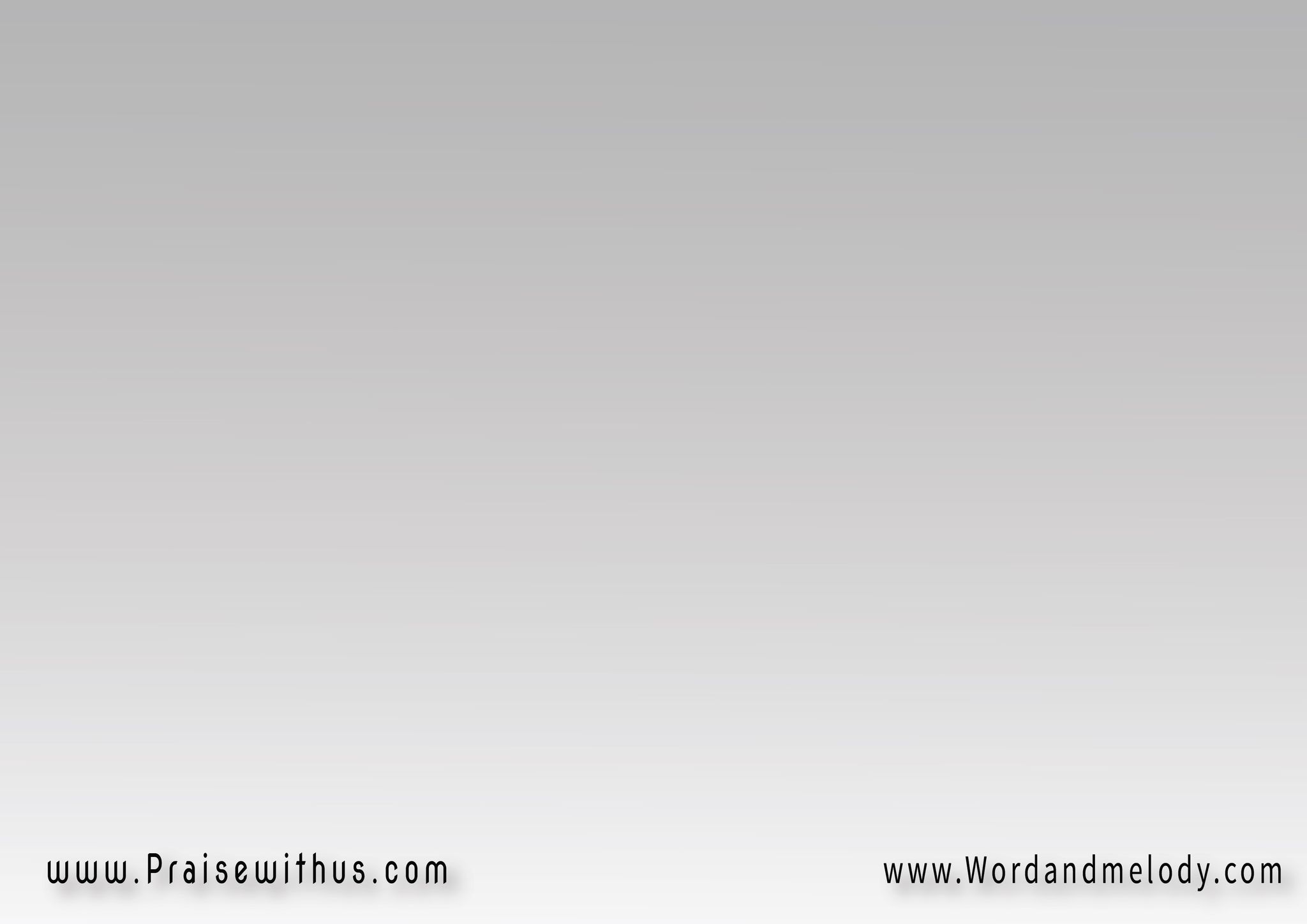 القرار :
(ويسبح قلبي معاه 
ويا الخرفان والرعاة)2
المجد لله في الأعالي
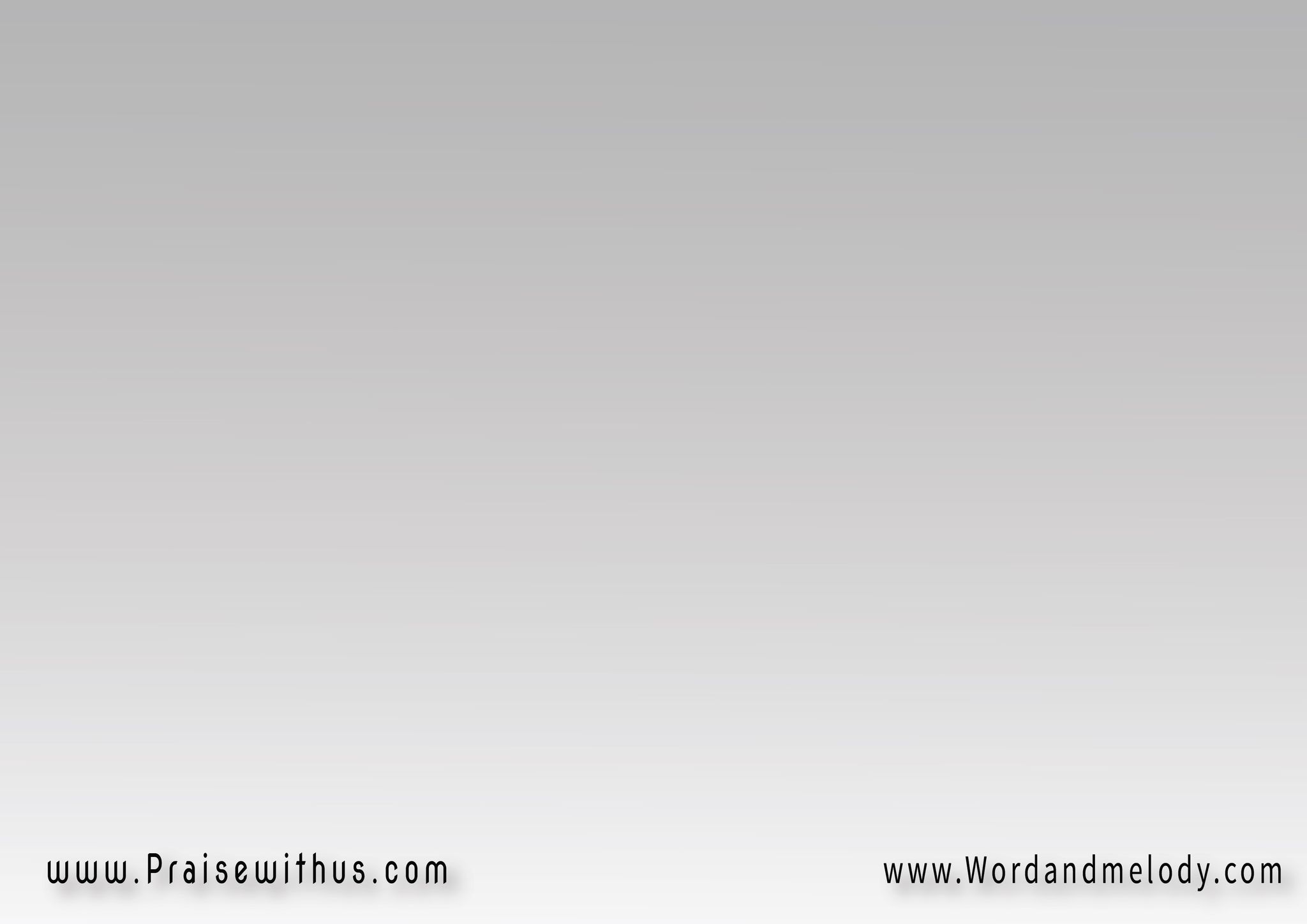 3- 
 (أتمنى لو أكون 
ملاك بجناح وأطير
أحكي بميلاد يسوع
 ومعاه كل الخير)2
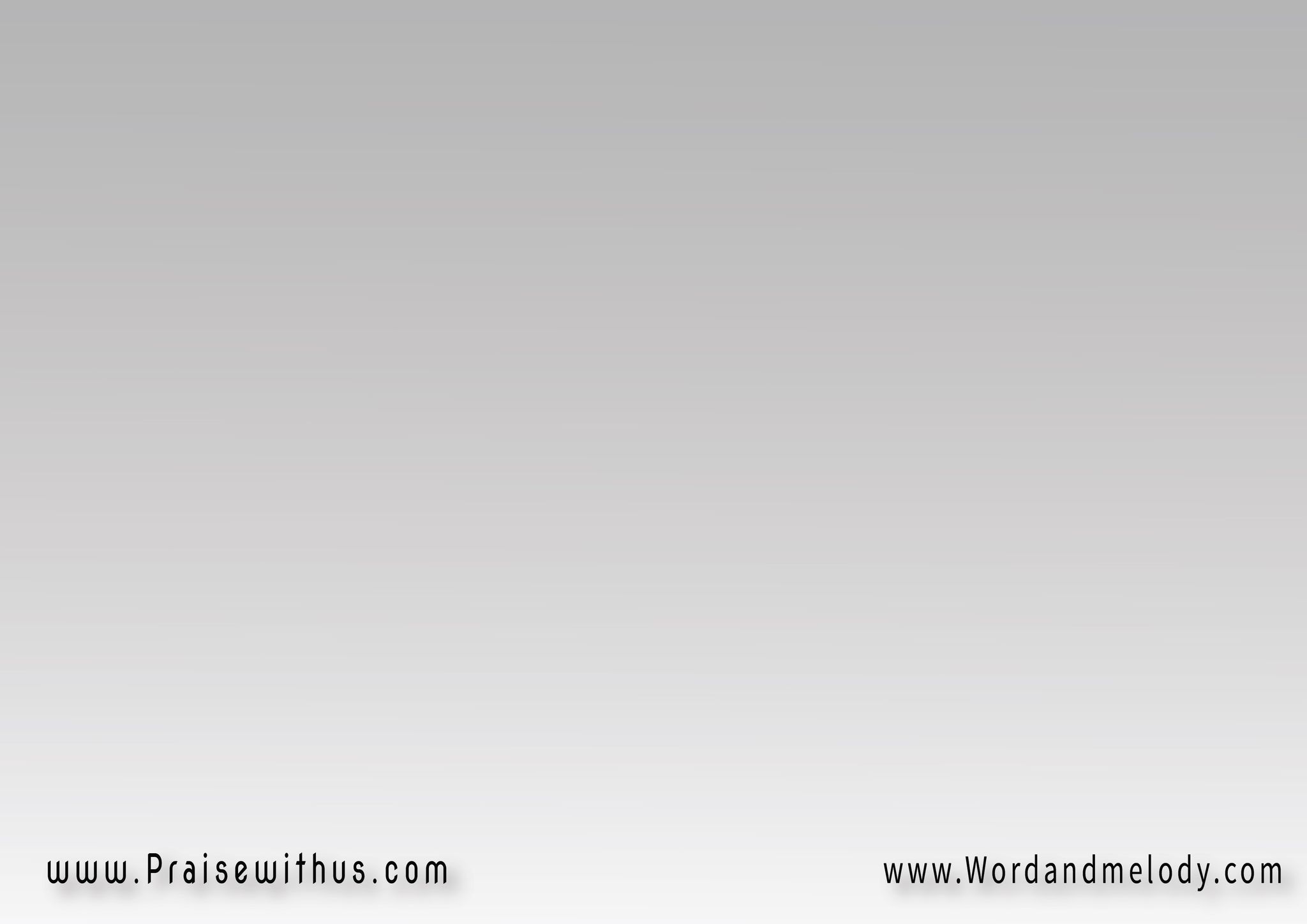 القرار :
(ويسبح قلبي معاه 
ويا الخرفان والرعاة)2
المجد لله في الأعالي
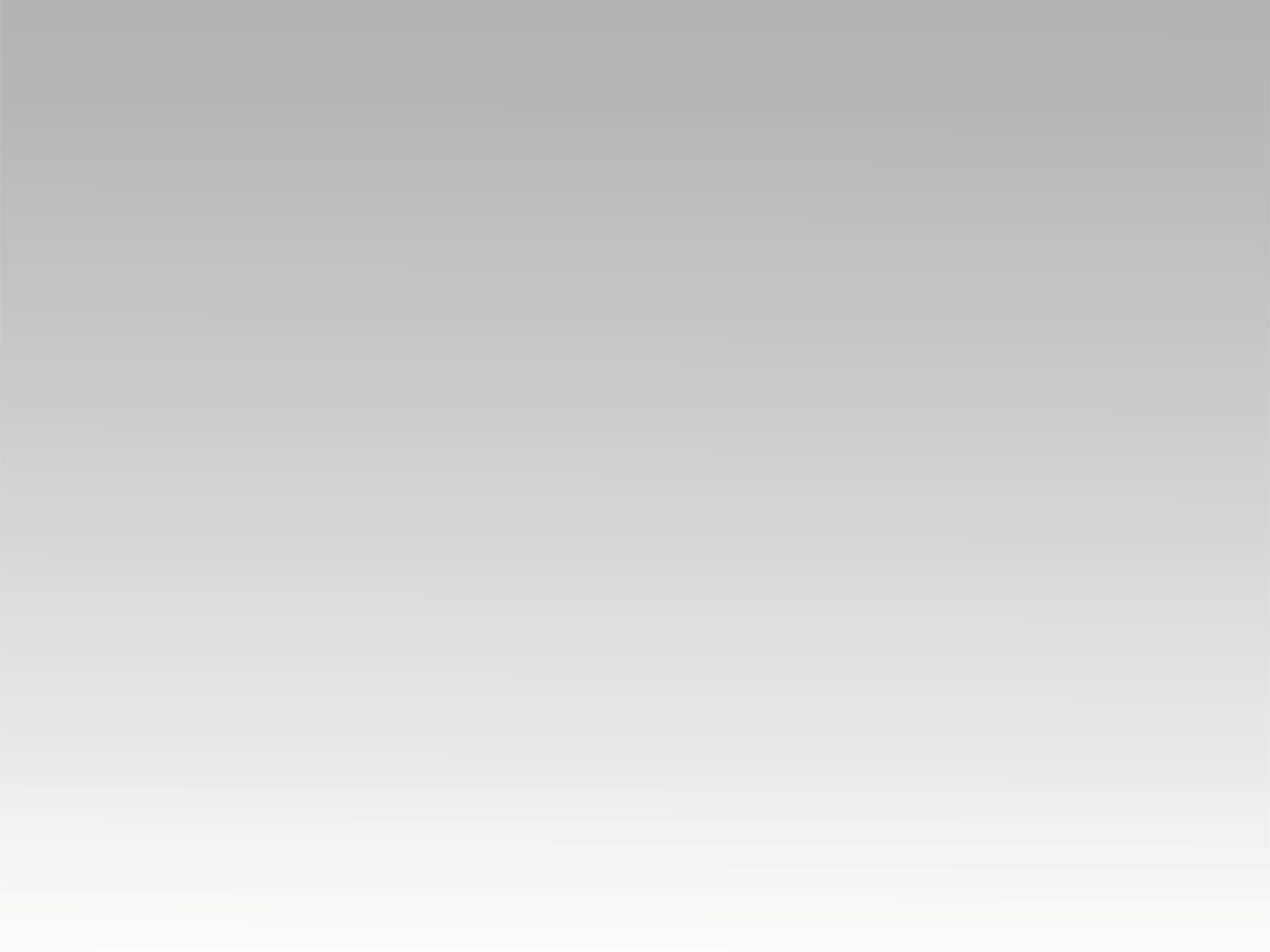 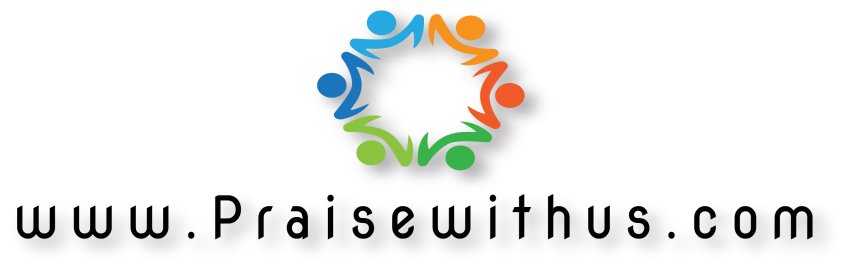